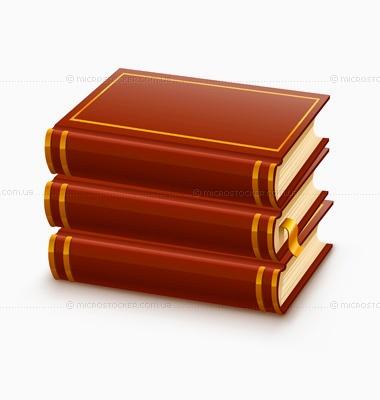 Красная книга России

Презентация выполнена
 по проектам учащихся
 2 класса:  
Учитель: Филиппова З.Т.
2023-2024 уч.год.
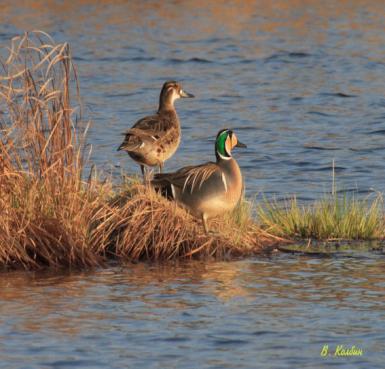 Цель: воспитывать патриотизм, любовь и бережное отношение к природе родного края.Задачи: 1. Познакомить учащихся с некоторыми видами растений и животных, занесенных в Красную книгу;2.Формировать познавательную активность, умение работать в парах;3.Развивать устную речь, мышление, внимание, память.4. Воспитывать любовь к природе и бережное отношение к ней.
Дерево, трава и птицаНе всегда умеют защититься.Если будут уничтожены ониНа планете мы останемся     одни.                                           В. Берестов.
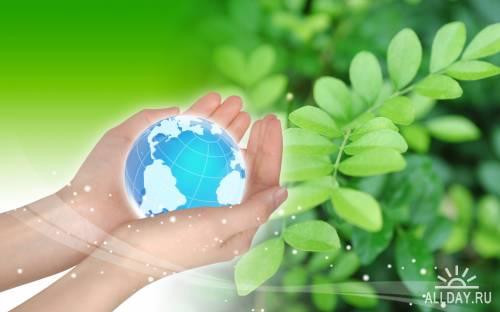 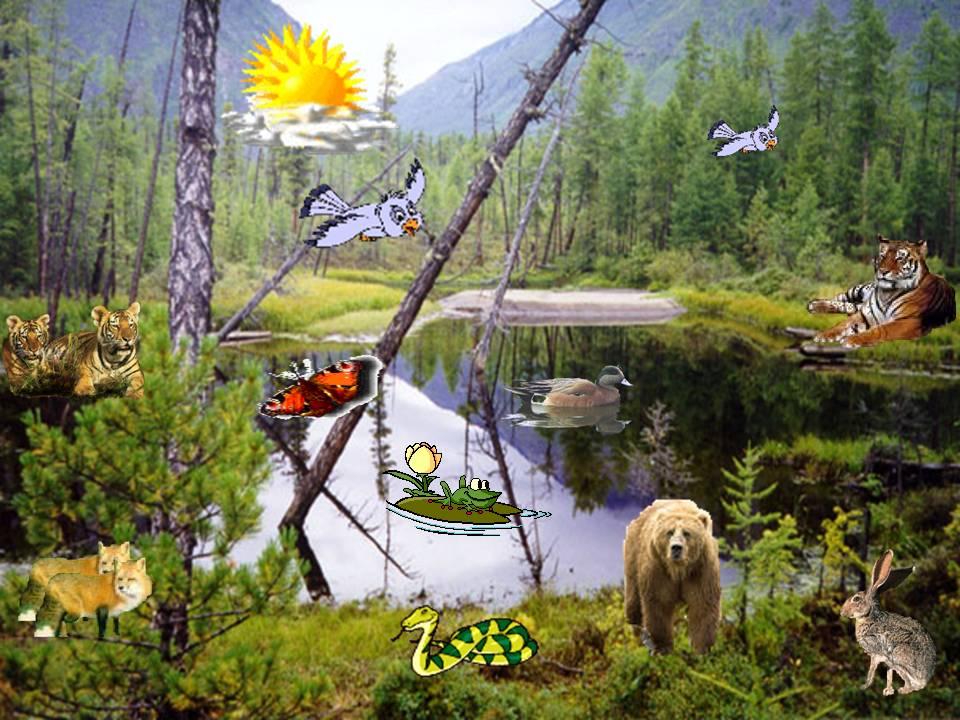 Дерево, трава и птица                                   Не всегда умеют защититься.                                    Если будут уничтожены они                                    На планете мы останемся одни.                                                                       В.  Берестов.
1978 год Красная  книга  вышла  в России.
1948г. – Создан Международный союз охраны природы.
1966г. – Написана книга о животных и растениях и названа 
« Красная книга.»
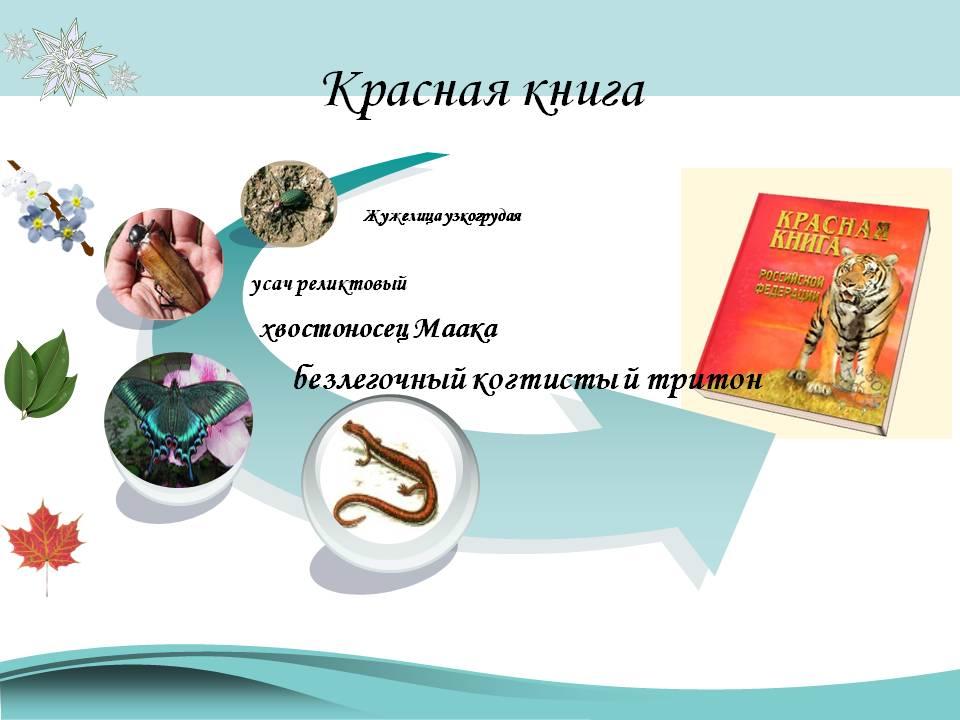 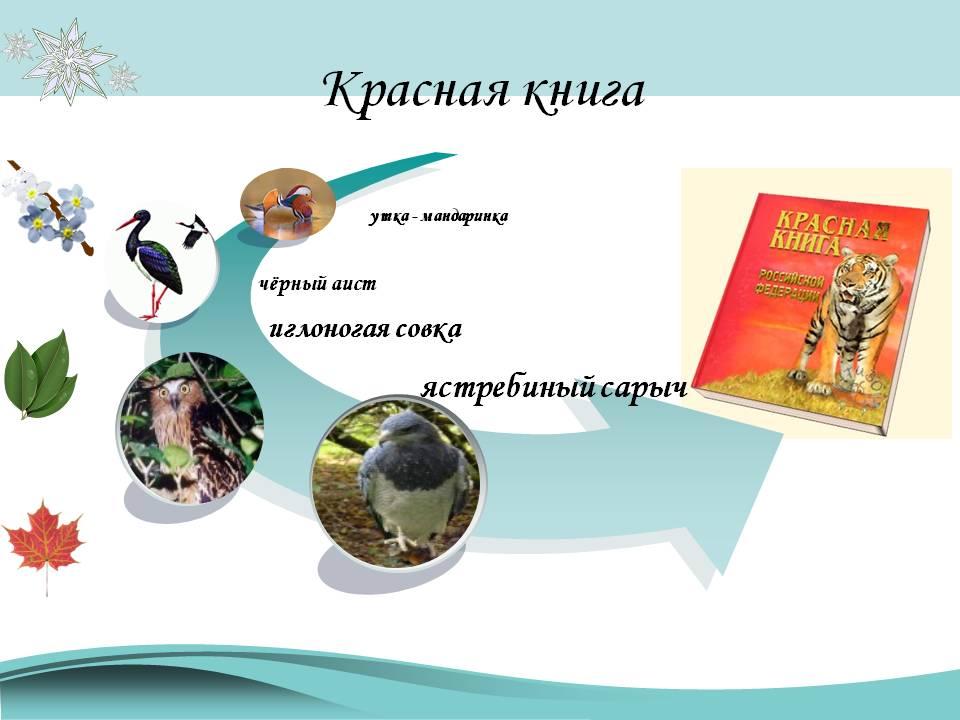 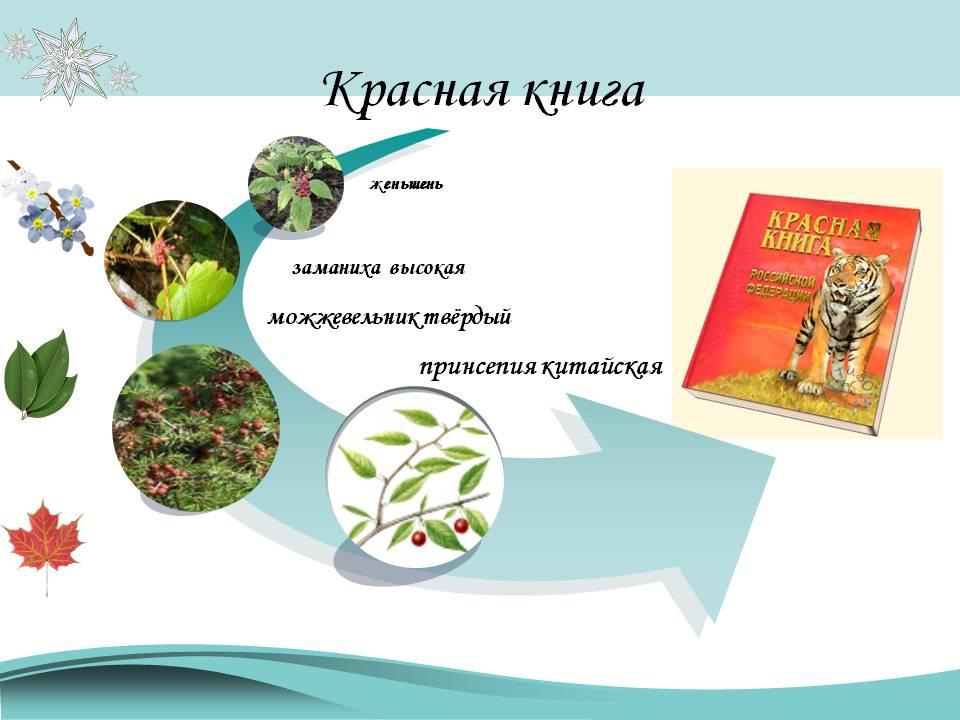 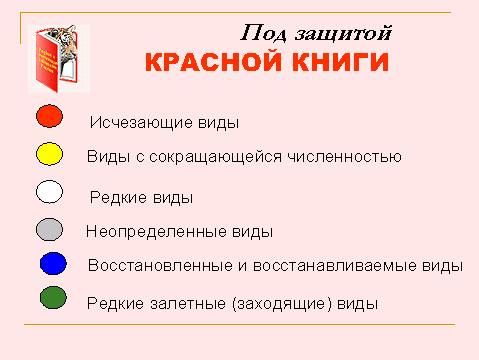 Каждая страница имеет свой цвет.
Что это значит?
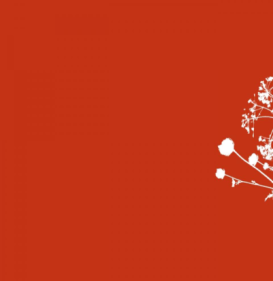 Красная – исчезающие виды.
Желтый – редкие виды.
Зеленая – восстановленные виды.
Черная – уже вымерли.
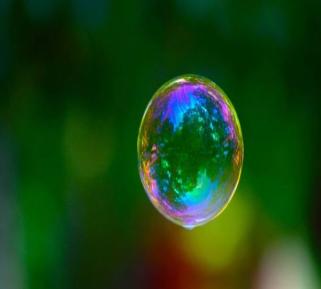 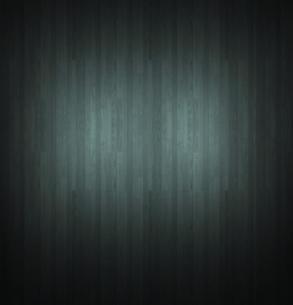 1992 год – создана комиссия по редким и исчезающим животным.
Из 240 видов за 15 лет восстановлено – 3
Состояние популяции увеличилось – 11
Осталось стабильным - 126
Берегите землю, берегите!
Плакала Саша, как лес вырубали,
Ей и сейчас его жалко до слез.
Сколько тут было кудрявых берез!...
Птицы царили  в вершине лесной.
Понизу всякие звери водились.
Вдруг мужики с топорами явились…
Лес зазвенел, застонал, затрещал.
Заяц послушал – и убежал.
Берегите землю, берегите!
Исчезнувшие животные:
     Большерогий олень
      Бескрылая гагарка
      Странствующий голубь
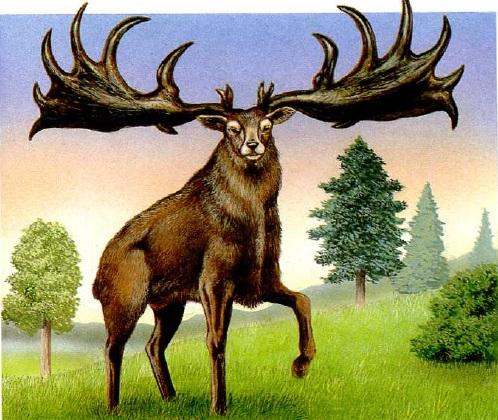 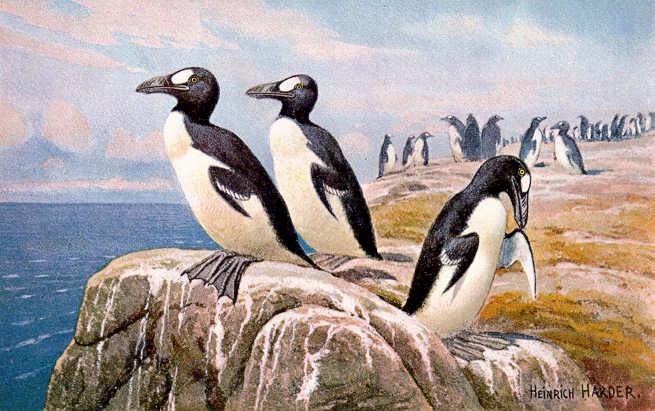 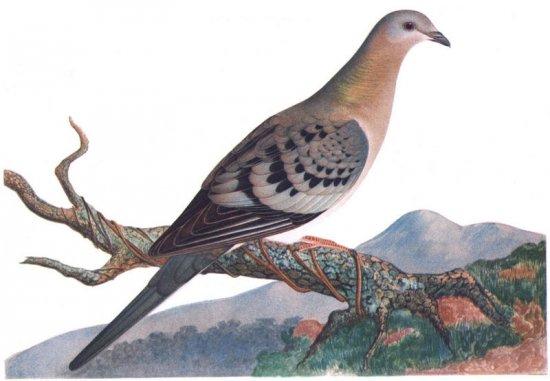 Берегите землю, берегите!
Исчезающие животные
Песец
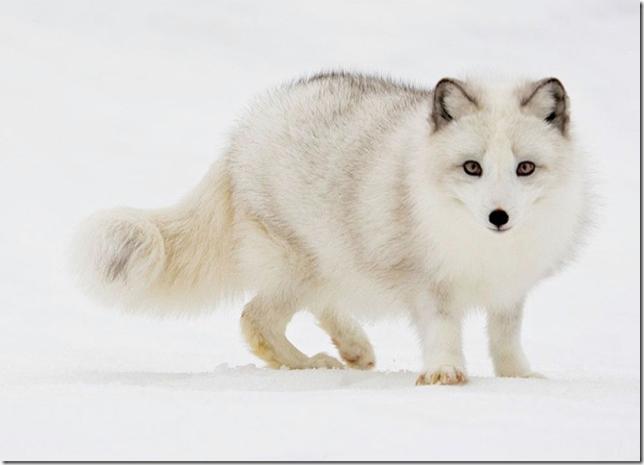 Малайский медведь.
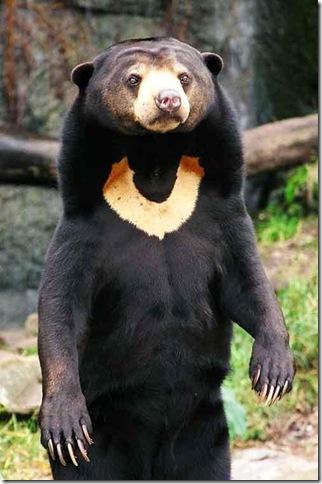 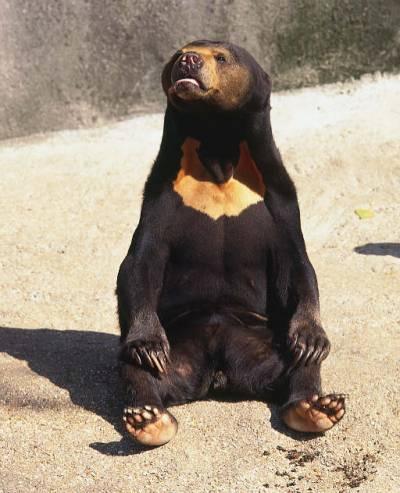 Лошадь Пржевальского
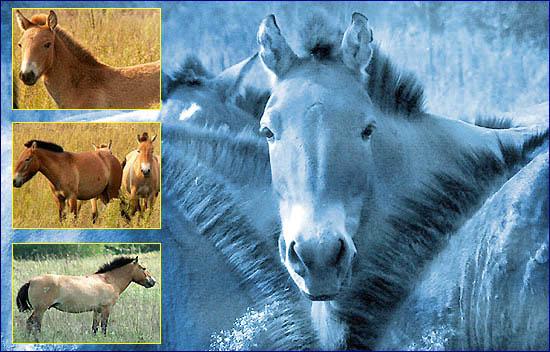 Каравайка
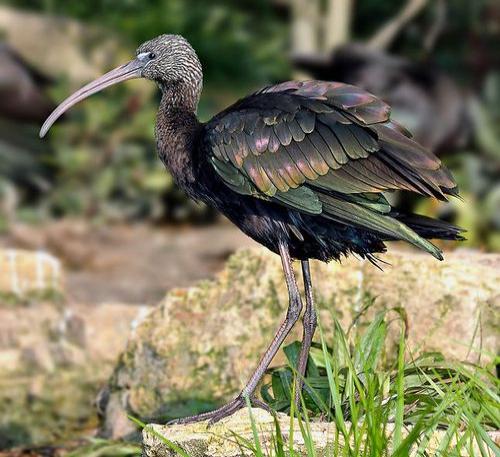 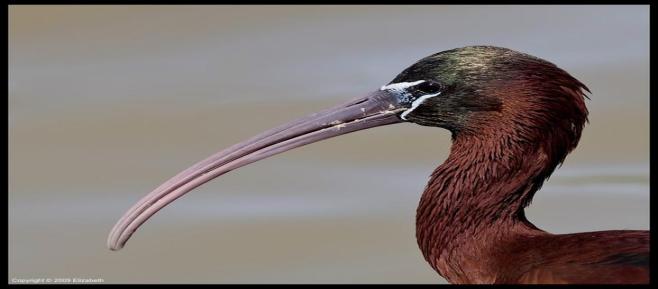 Гепард
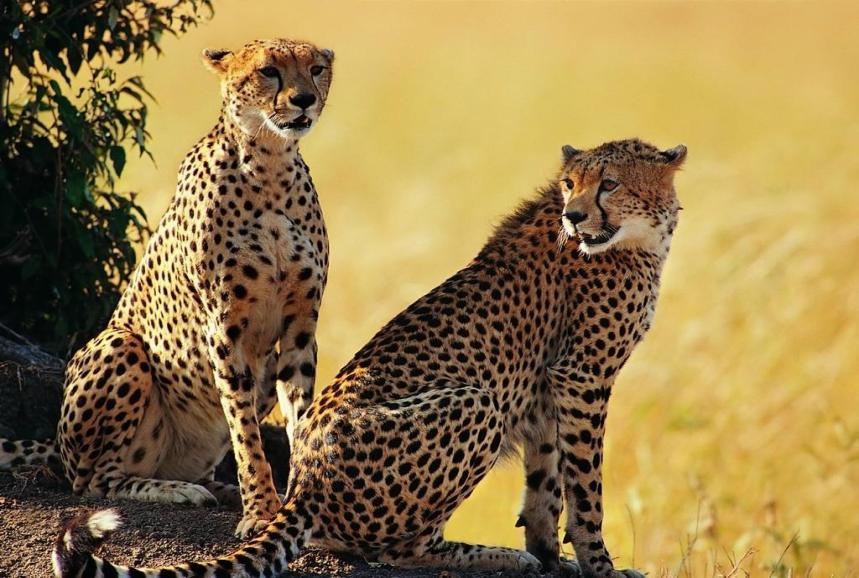 Синий кит
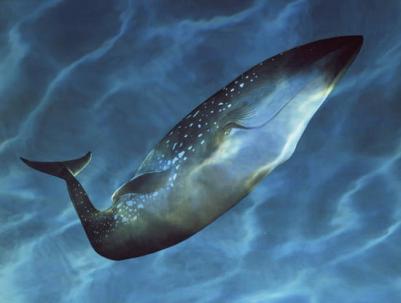 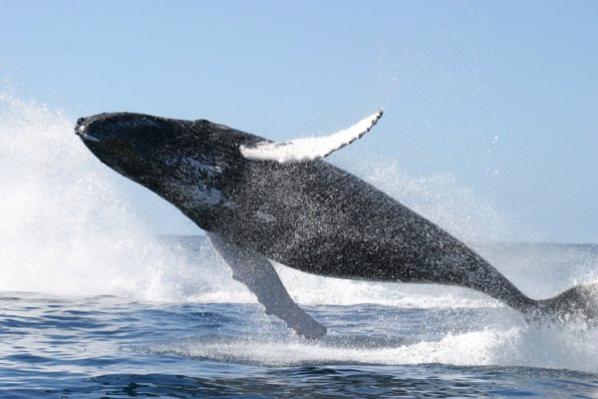 Внимание! Количество животных уменьшается!
Амурский тигр
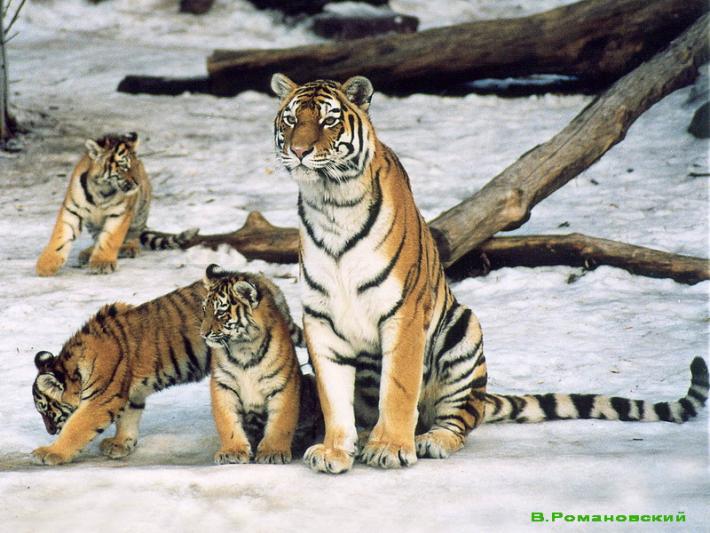 Животные, которые мало изучены. Будьте к ним внимательны!
Слоновая черепаха
Императорский пингвин
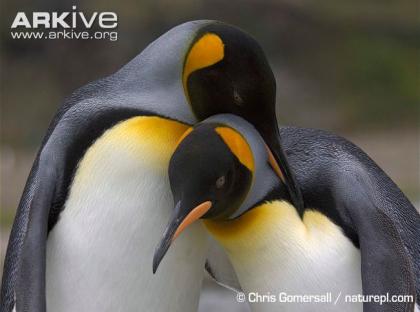 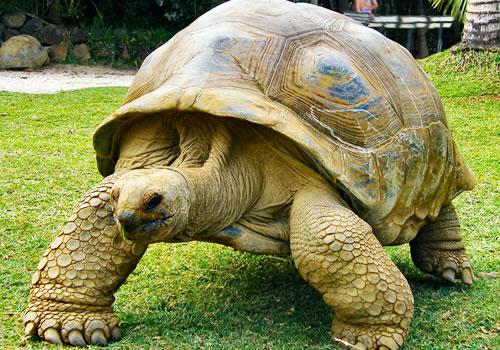 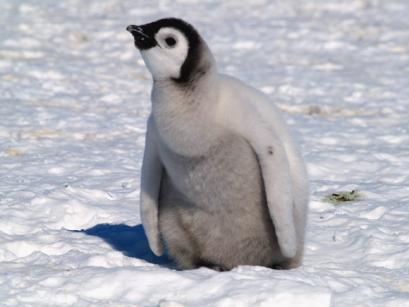 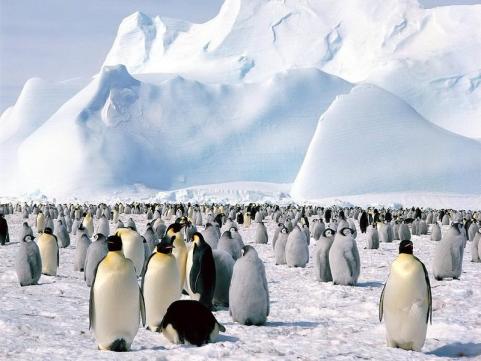 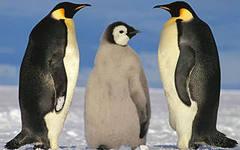 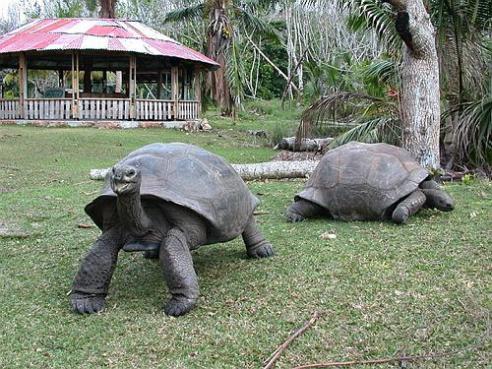 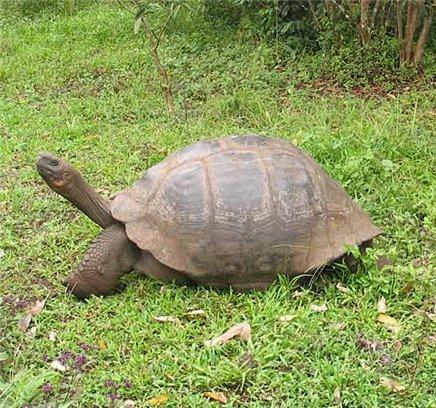 Животные, которых всегда было мало.
Снежный барс (ирбис)
Пятнистый олень
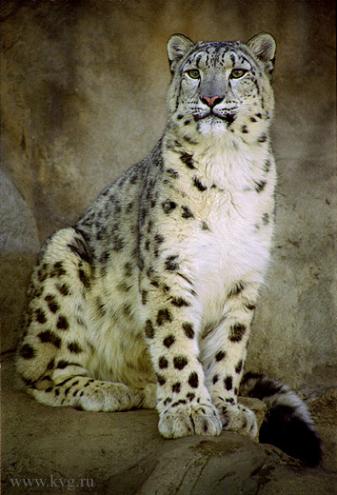 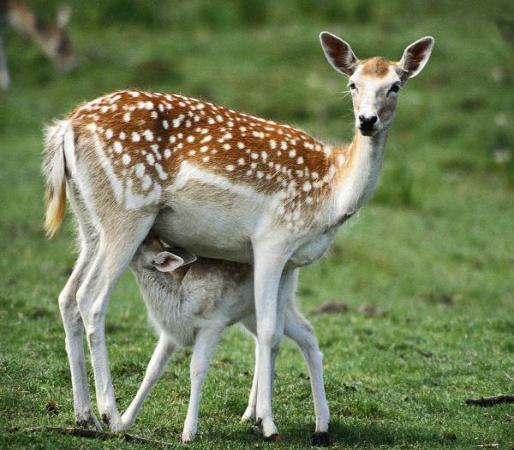 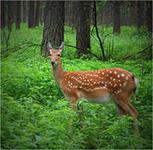 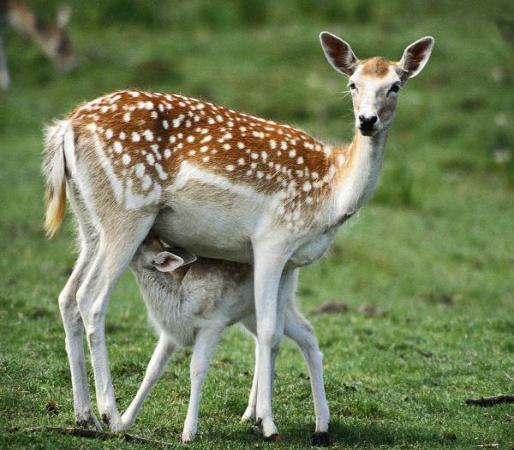 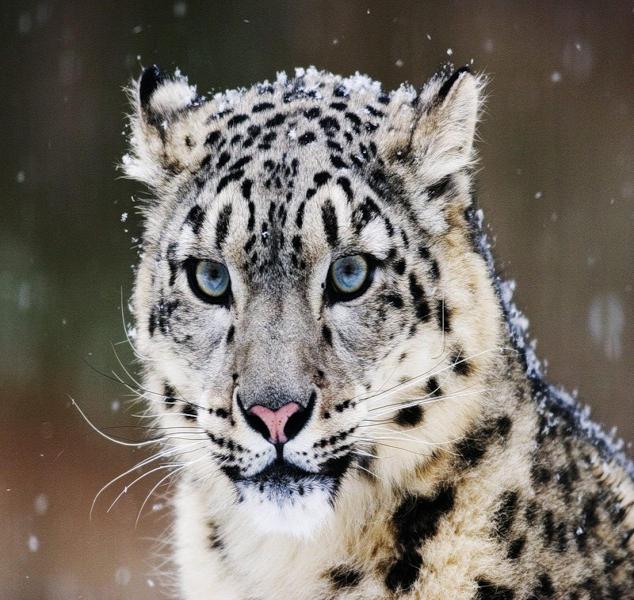 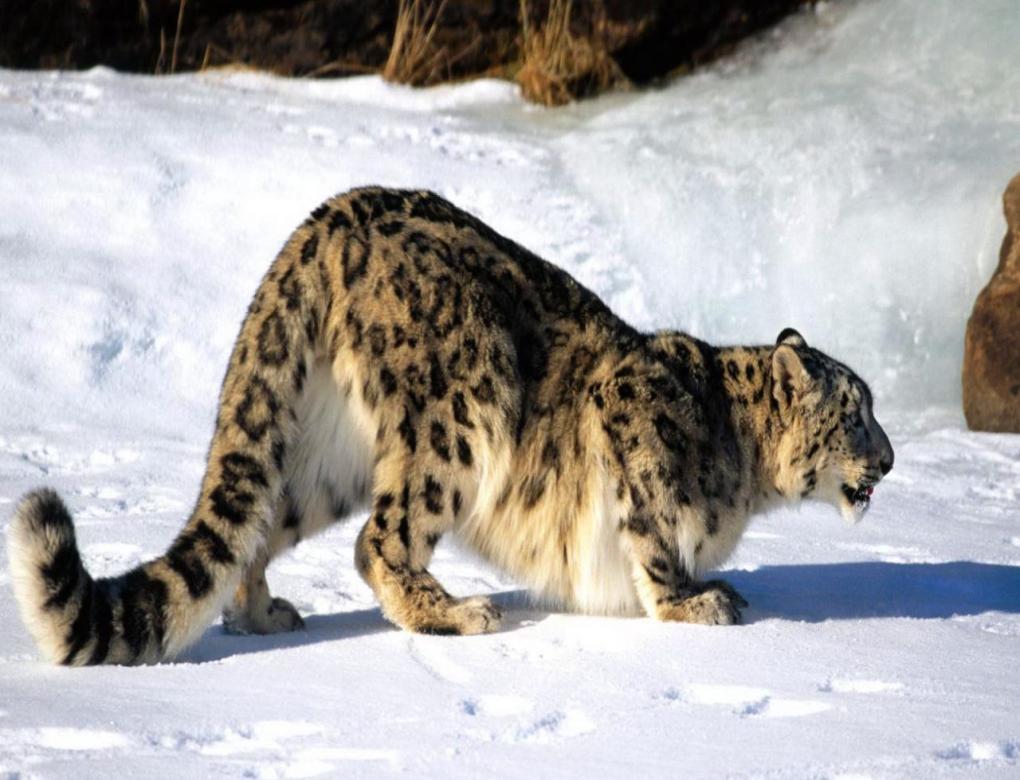 Не исчезайте, растущие дико!
Дуб  скальный
Высота до 30 м.
Вид – реликтовый
Распространен – Скандинавия, Атлантическая Европа
Береза карликовая
Высота – 1-1,5 м.
Вид- очень редкий
Распространена –Европа, Сибирь, Северная Америка.
Дуб скальный
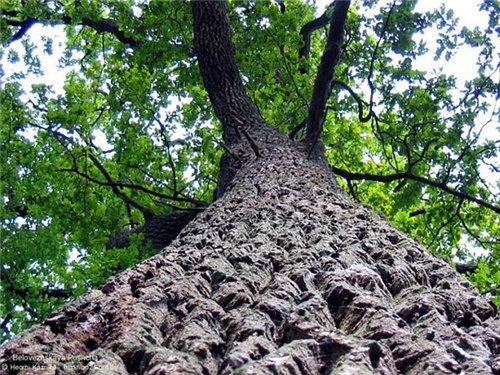 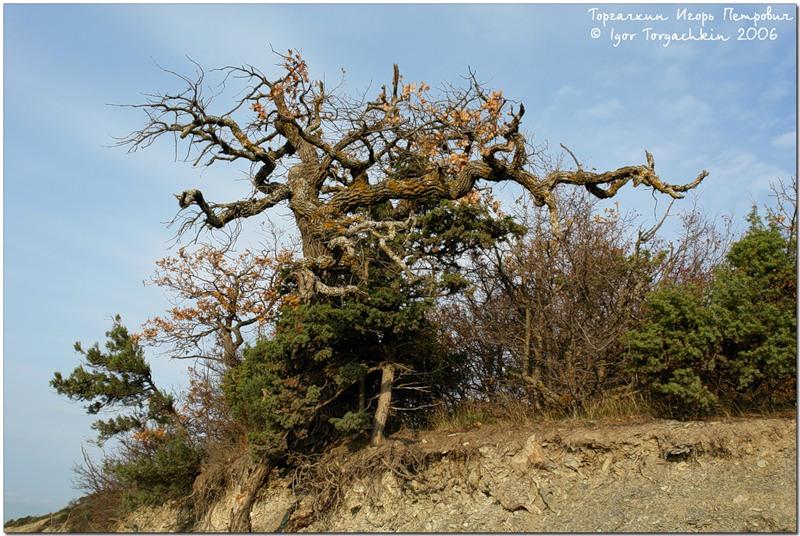 Береза карликовая
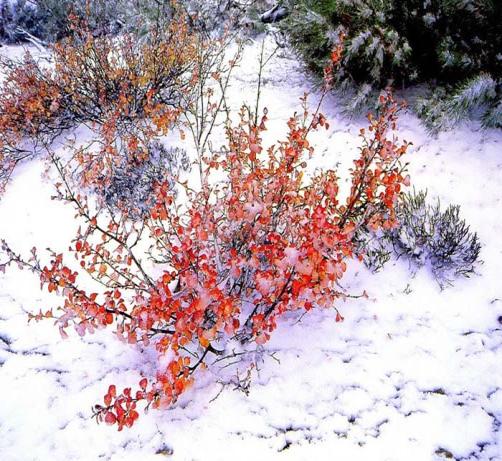 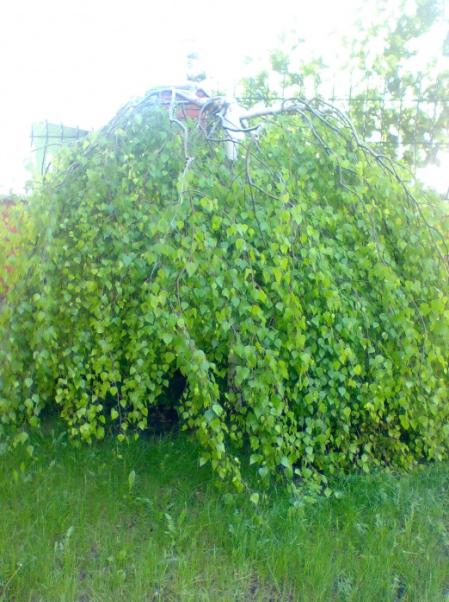 Не исчезайте, не исчезайте!
Ландыш майский
Семейство – лилейных
Название от греческих слов «конваллис»-долина, «лирион»-лилия, «майялис»-майская, т.е.лилия долин, цветущая в мае».
Листья-мечевидные.
Лекарственное растение.
Желтая кувшинка
Называется-кубышкой
Растет в воде на мелководье
Листья находятся в воде и под водой
Лекарственное растение.
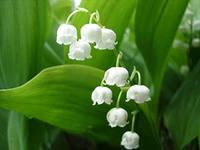 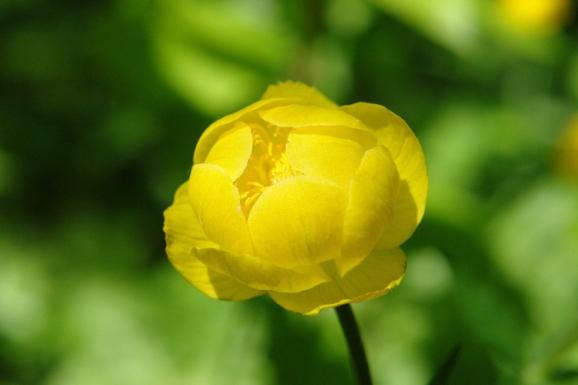 Их пока много, береги их!
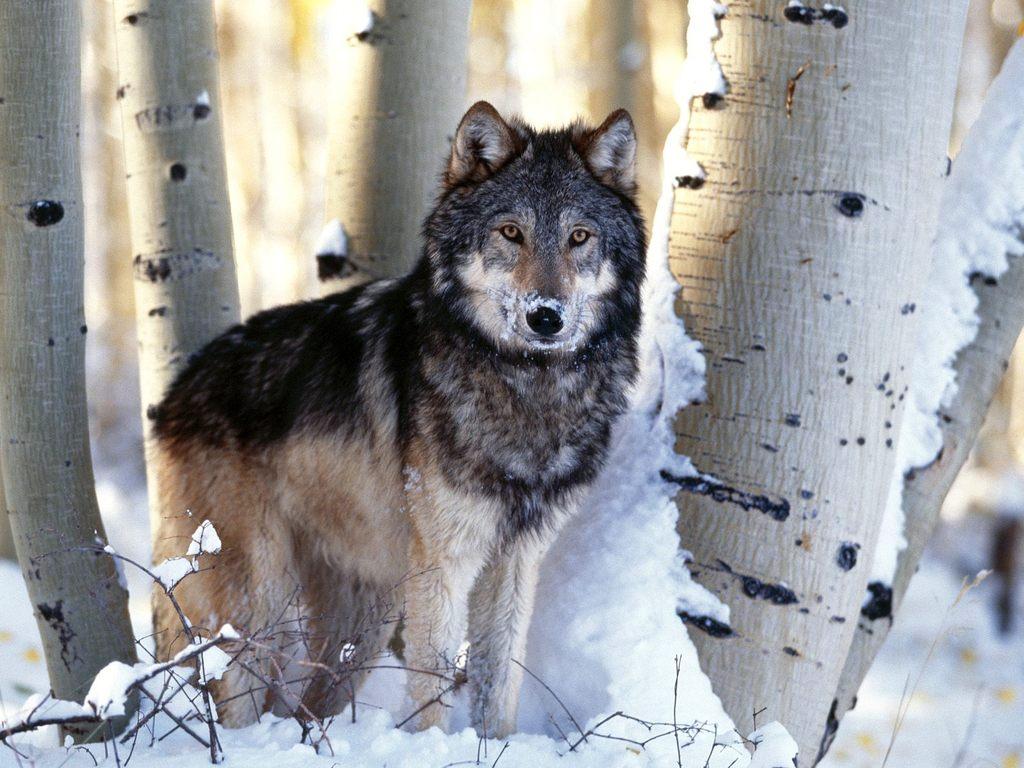 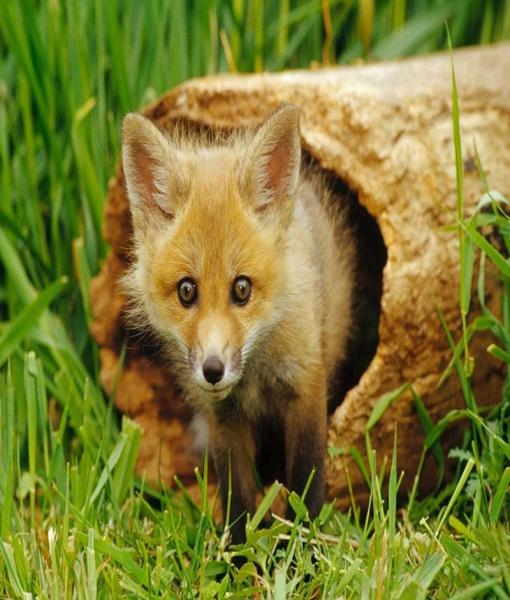 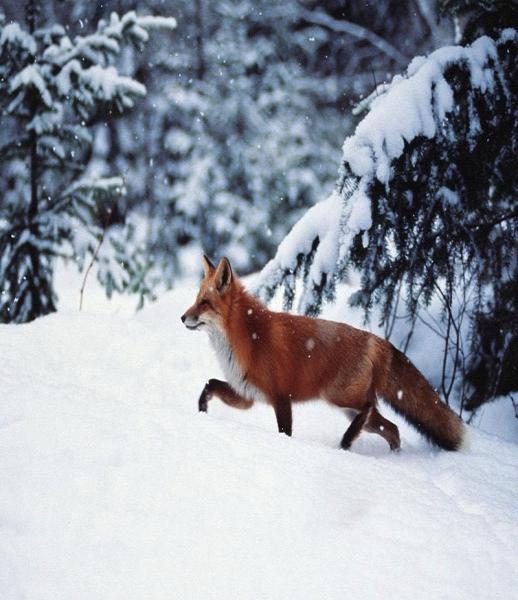 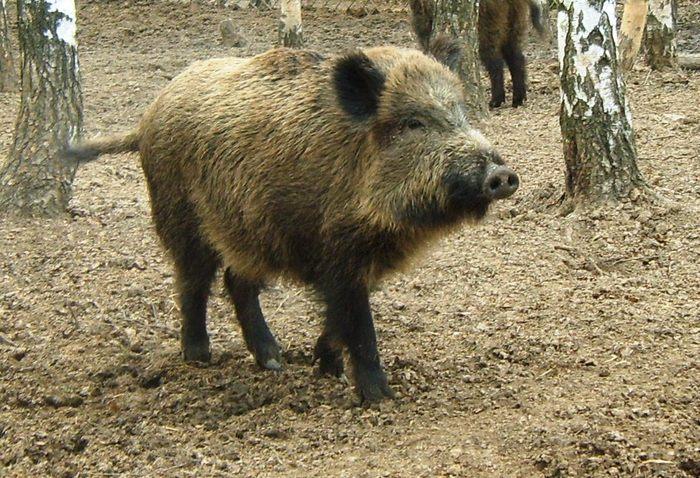 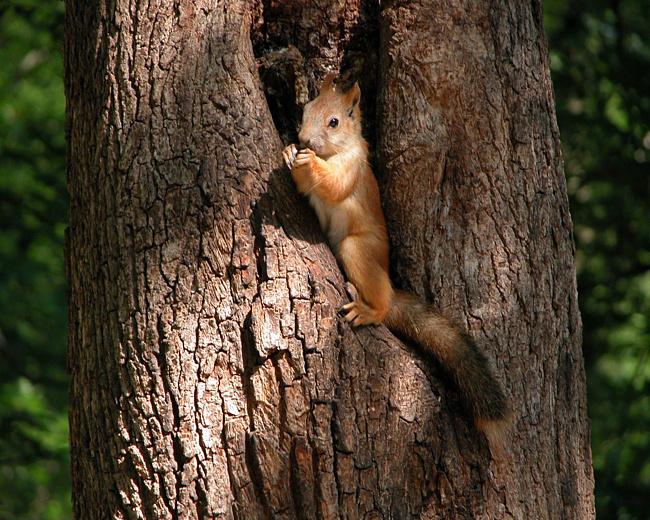 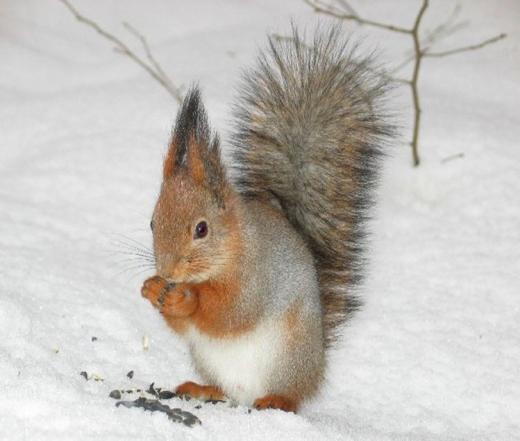 Закончите предложение.
Если бы муравей, на которого вот-вот наступят, умел говорить, он бы сказал…
Рыбка, из грязной речки сказала…
Грибочки, которых вырывают с корнем…
Птицы, которым холодно зимой и нечего есть…
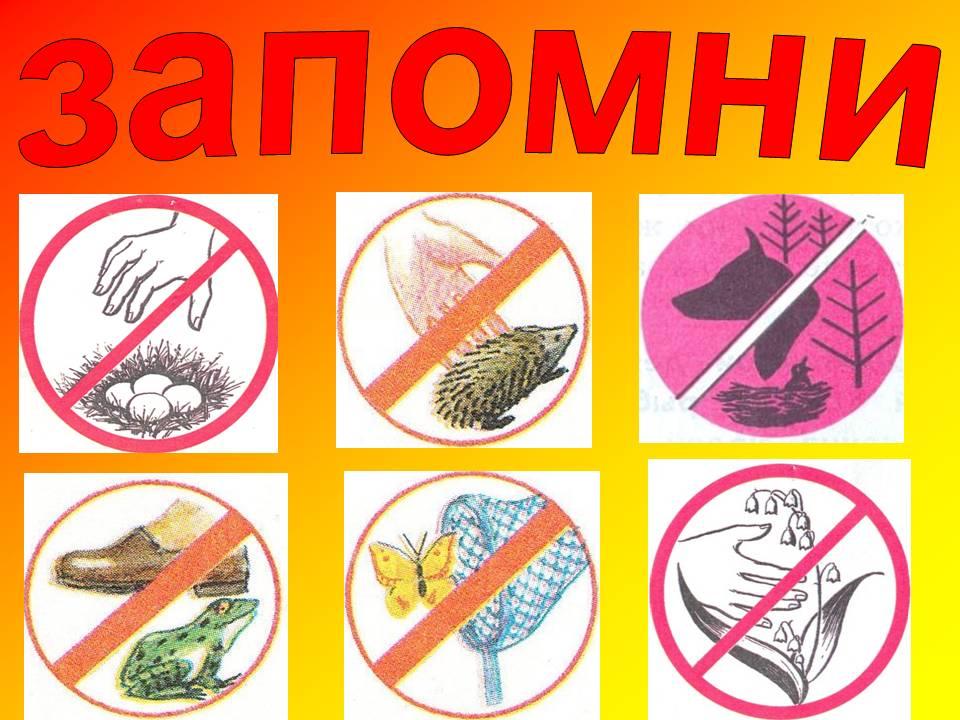 К. Паустовский
« Кто дал вам право калечить и безобразить Землю?... Природу нужно беречь, как мы бережем самую человеческую жизнь . Потомки никогда не простят нам опустошения Земли…,что по праву принадлежит не только нам, но и им.»
«Наша планета».                                              Я.Ким.
Есть одна планета – сад
В этом космосе холодном.
Только здесь леса шумят,
Птиц скликая перелетных….
Береги свою планету – 
Ведь другой, похожей, нету!
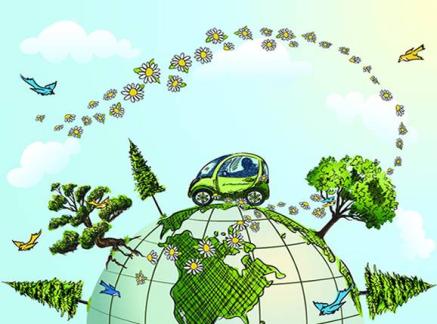 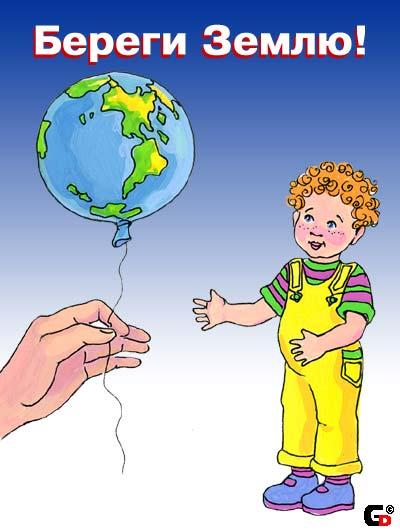 Использовался материал:
1.Проекты детей по теме
 « Красная книга»
2.Материалы интернета по данной теме.
3.Стихи детских писателей.
4.Картинки – фото животных
5.Красная книга России ( взят материал о животных) .